Slovensko – Žilina – SPŠ stavebná
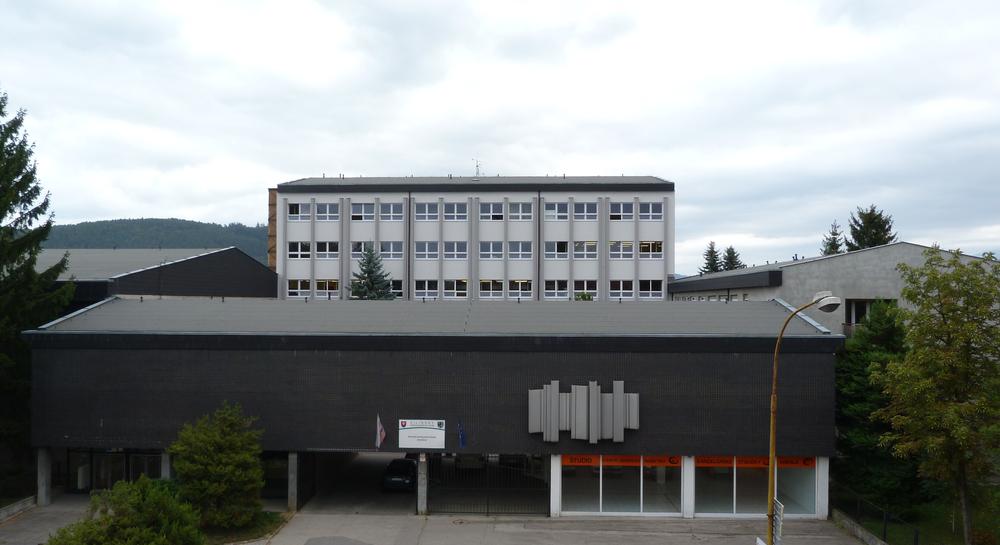 Erasmus + Dublin  november 2018
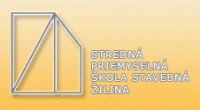 Stredná priemyselná škola stavebná ŽilinaSecondary Technical School of Civil Engineering in Žilina
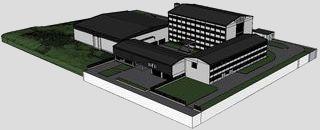 Erasmus + Dublin  november 2018
Field of study for school year 2018/2019
Civil engineering
  Technical and informatics         services
 Land surveying
Erasmus + Dublin  november 2018
Field of study 3650 M Engineering
Vocational subjects:
 Descriptive geometry
 Civil engineering
 Building materials
 Technical drawing
 CAD systems
 Constructions practice
1. year
After second year...
Vocational subjects Building mechanics
 Civil engineering
 Buildings constructions
 Interior design
 CAD systems
 Constructions practice
 Practice
2. year
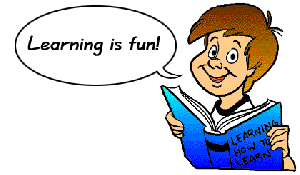 Field of study 3650 M Engineering
After second year students can choose optional subjects with focus on :
Building constructions
Management in civil engineering
Fire prevention
Reconstructions
Road constructions
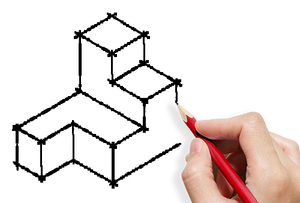 Erasmus + Dublin  november 2018
Field of study 3650 M Engineering
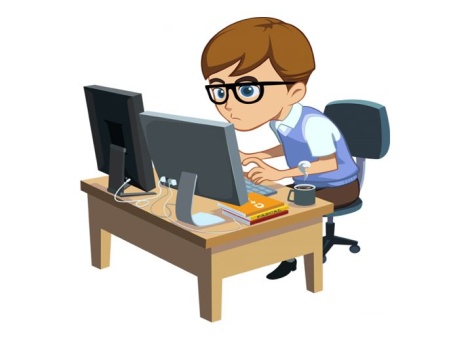 Civil engineering
3. and 4. year
Compulsory subjects :
    Civil engineering, Statics, Economics, Land surveying, Thermo physics, Budgeting, Constructions practice, CAD systems,..
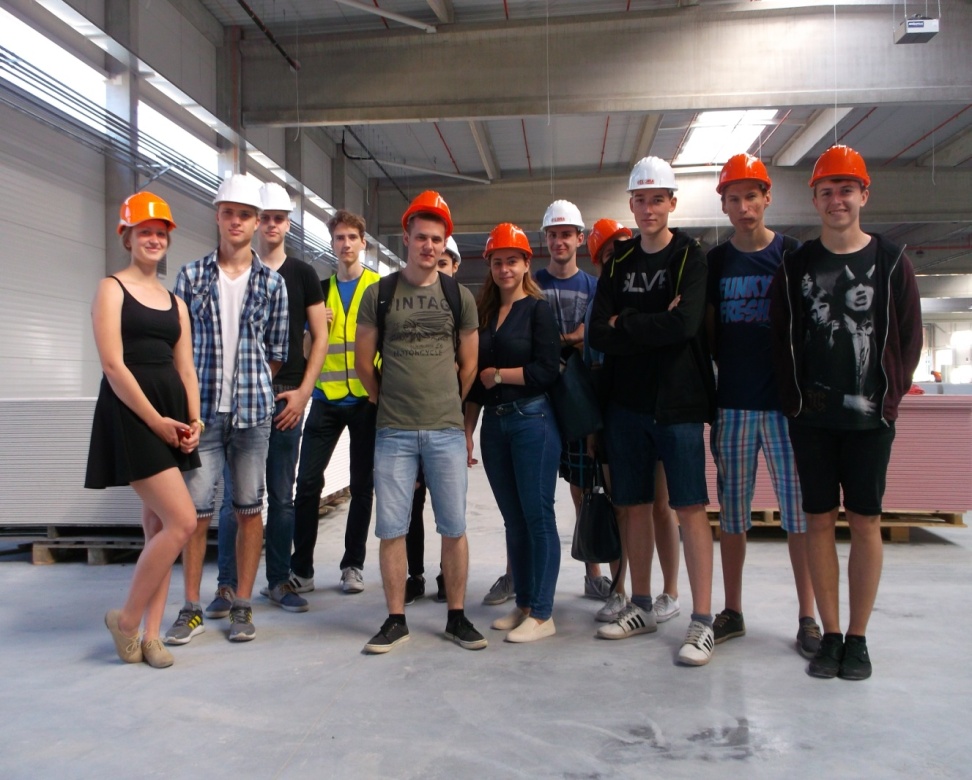 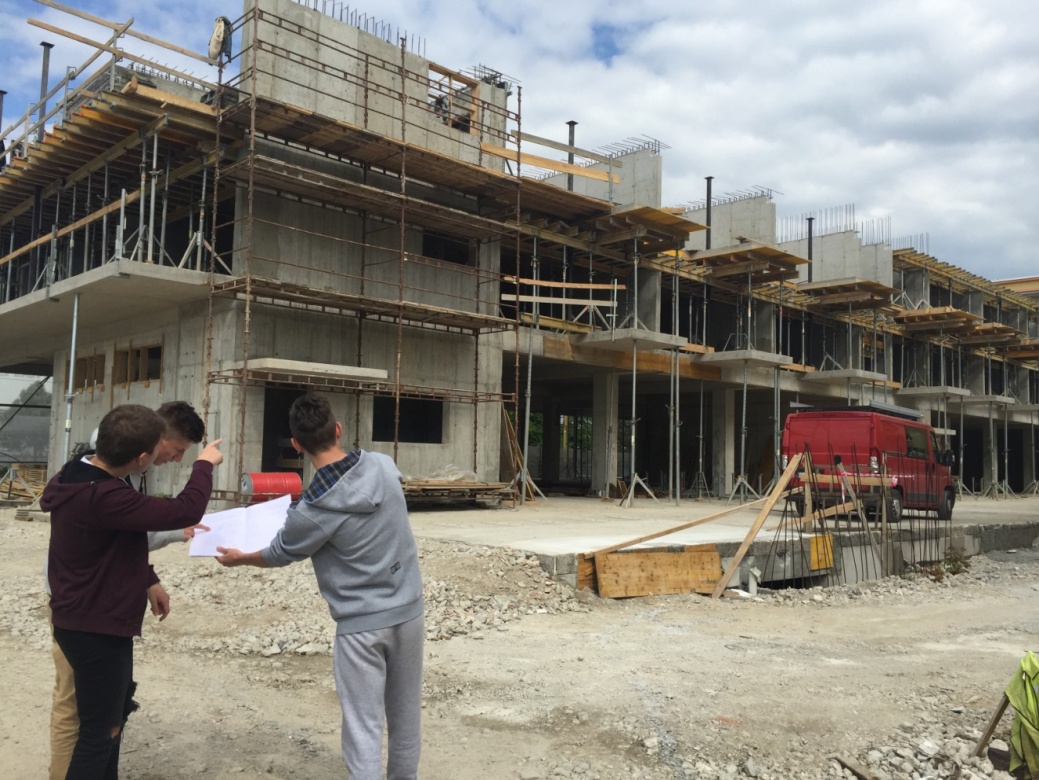 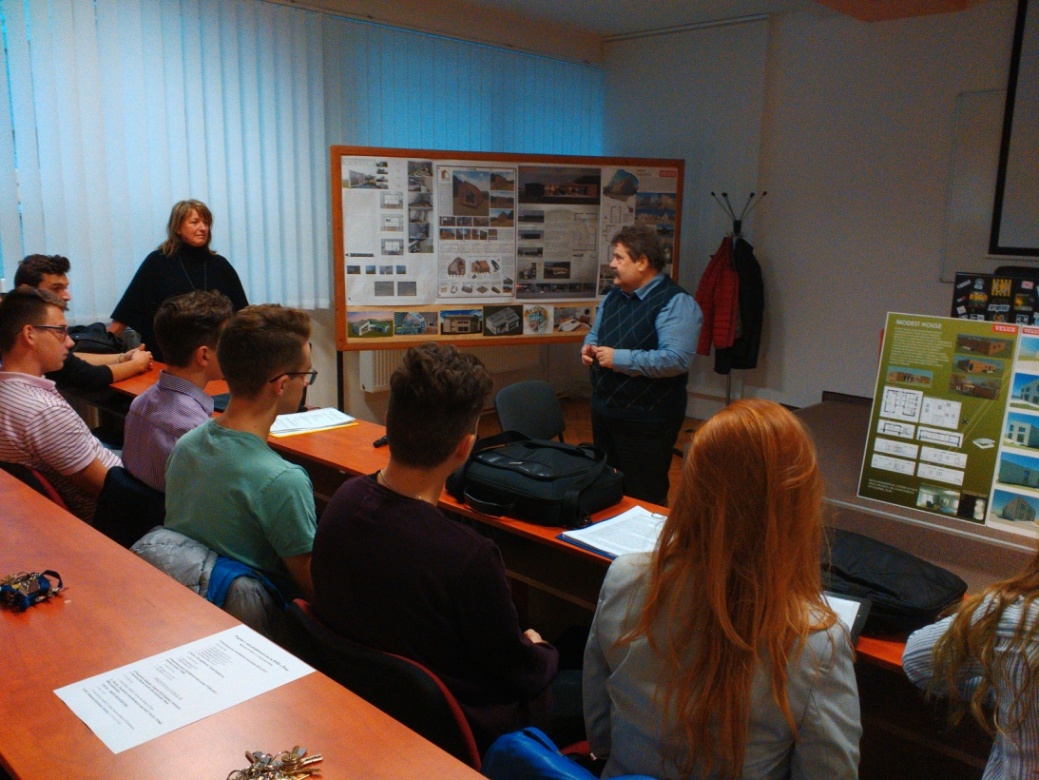 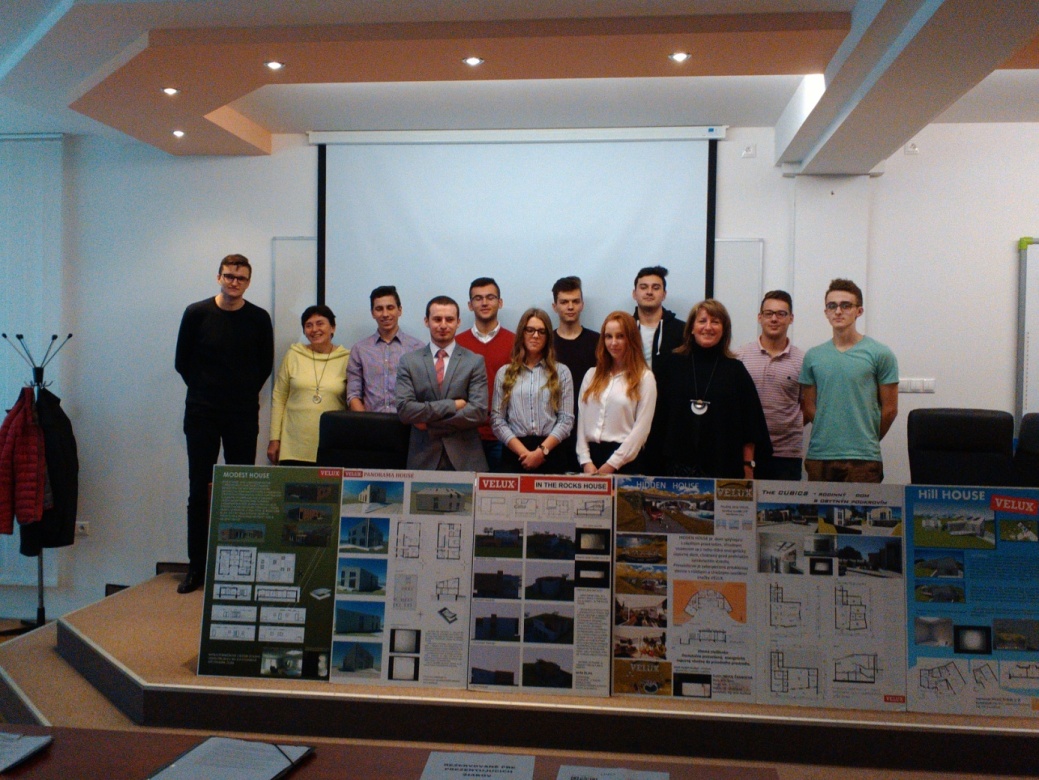 Erasmus + Dublin  november 2018
Field of study 3650 M Engineering
Management
3. and 4. year
Compulsory subjects :
Architecture, Civil engineering, Statics, Building mechanics, Economics, Land surveying, Budgeting, Thermo physics
Optional subjects:
      Management, Estate a cadastre, Accounting
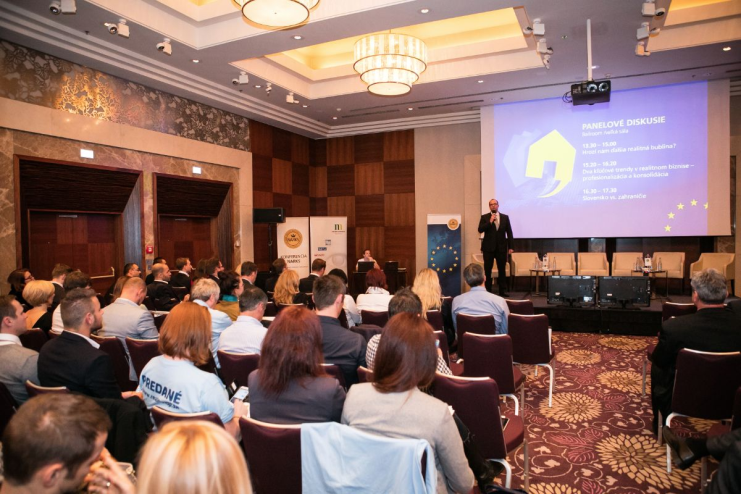 Erasmus + Dublin  november 2018
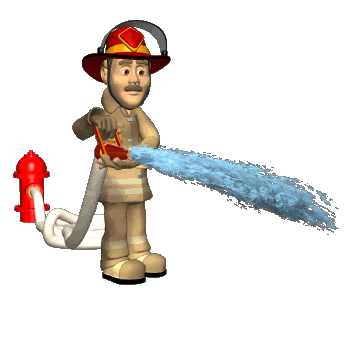 Field of study 3650 M Engineering
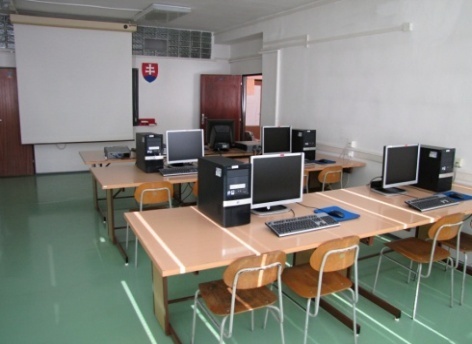 3. and 4.year
Fire prevention
Compulsory subjects : 
    Economics, Civil engineering, Architecture, Statics, Budgeting, Thermo physics, Constructions practice
Optional subjects:
    Chemistry, Practice, Fire prevention
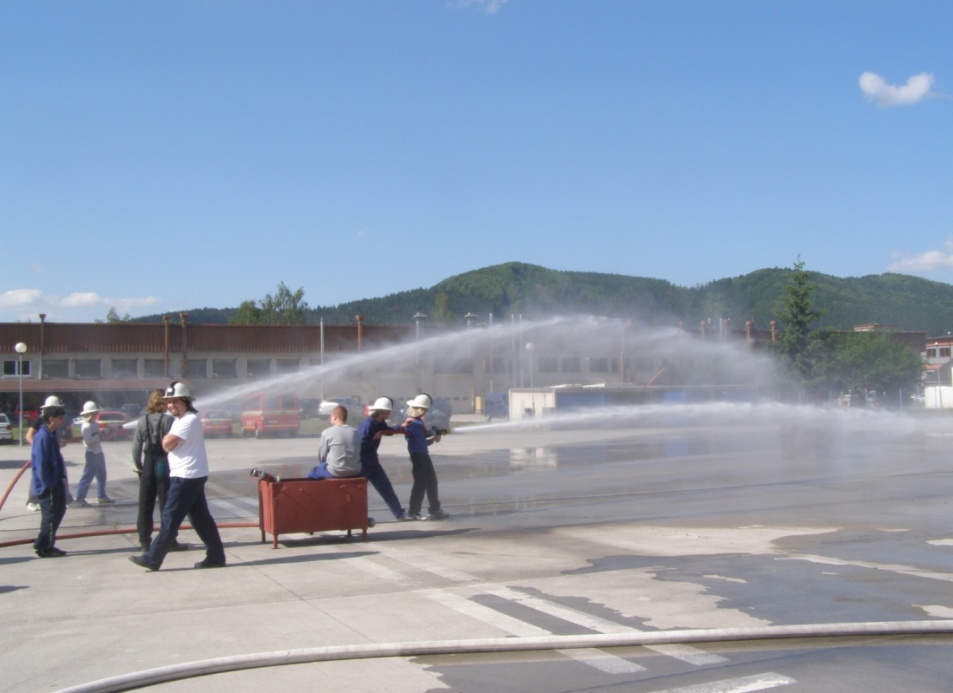 Erasmus + Dublin  november 2018
Field of study 3650 M Engineering
Reconstruction of buildings
3. and 4. year
Compulsory subjects: Civil engineering, Ekonomics, Constructions practice, Architecture, Statics, Budgeting
Optional subjects:
     Reconstruction
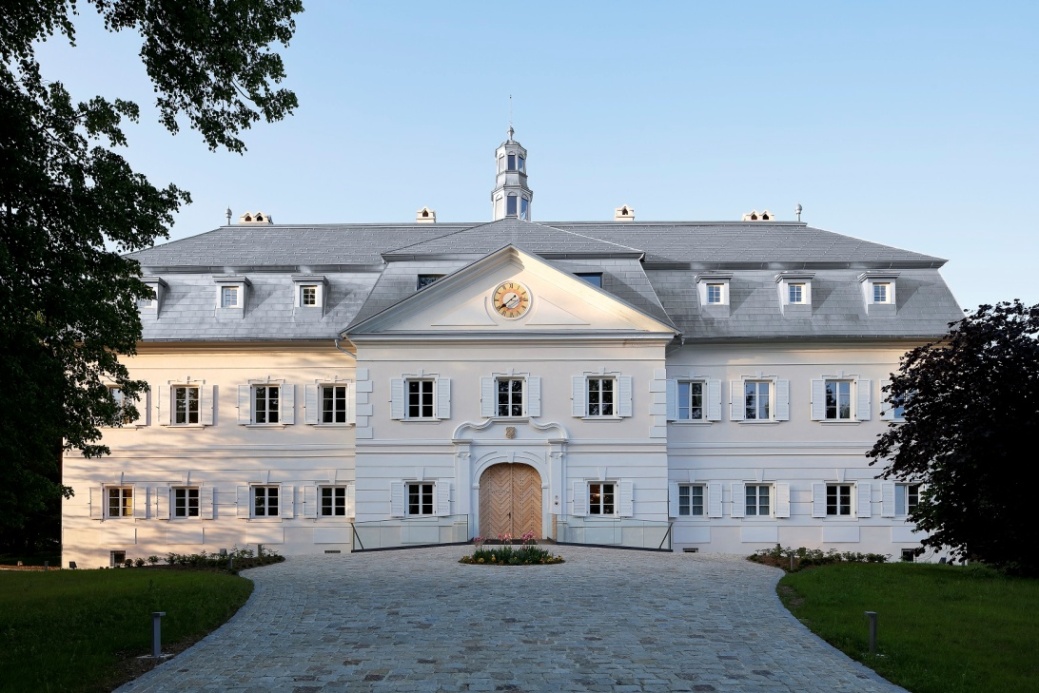 Erasmus + Dublin  november 2018
Field of study 3650 M Engineering
Road constructions
3. and 4. year
Compulsory subjects –  Architecture, Statics, Building mechanics, Economics, Land surveying, Budgeting, Thermo physics
Optional subjects:
     Road constructions, Bridges and tunnels, Water managements structures
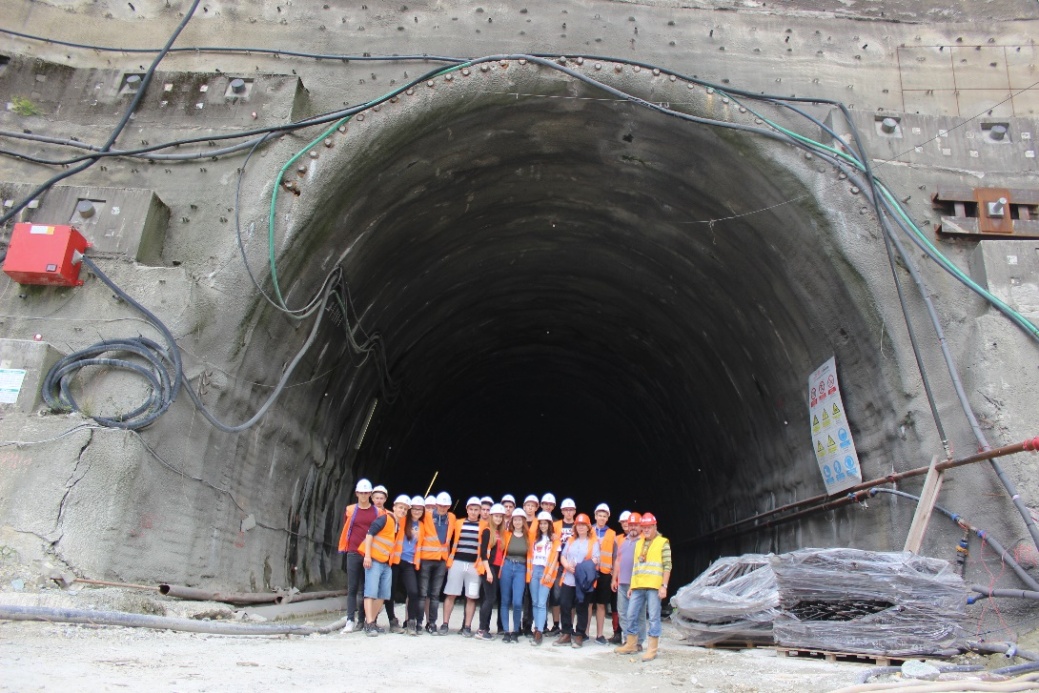 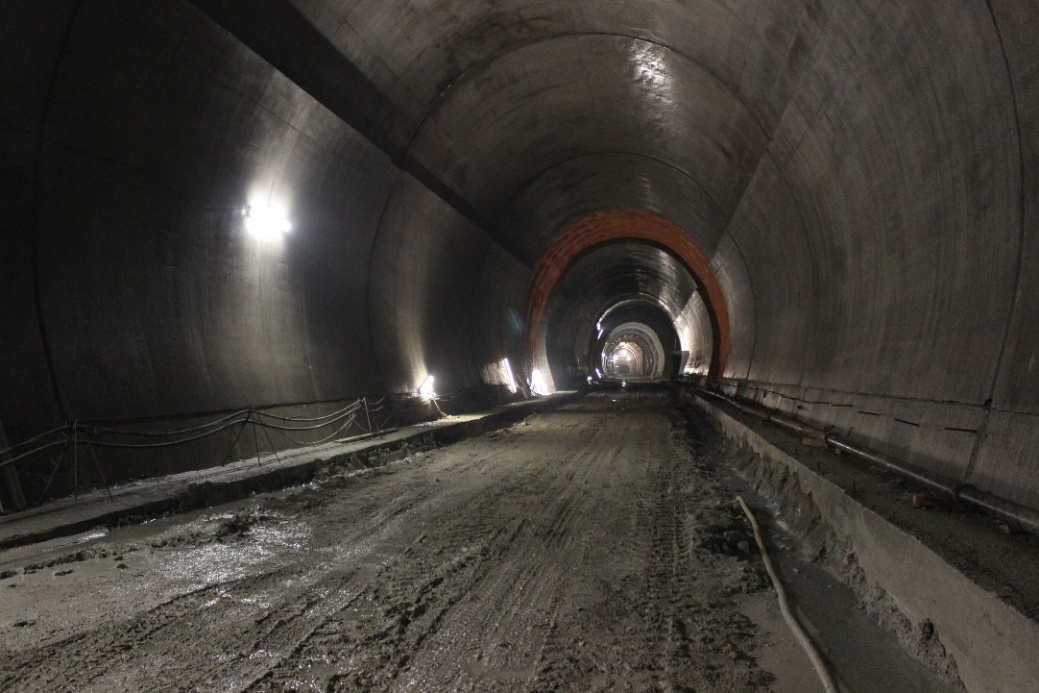 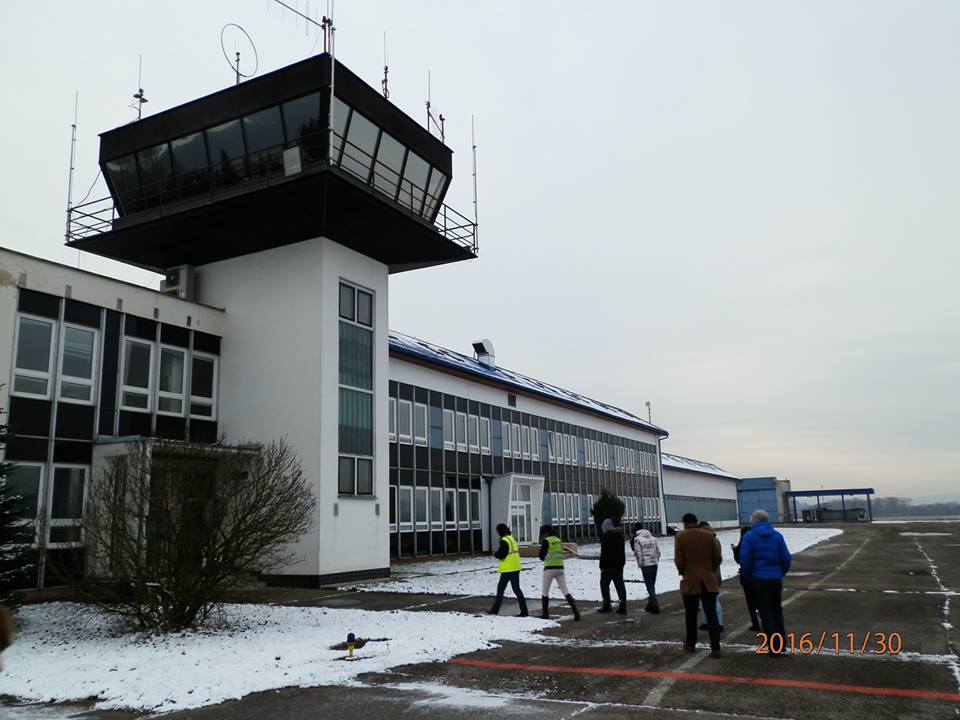 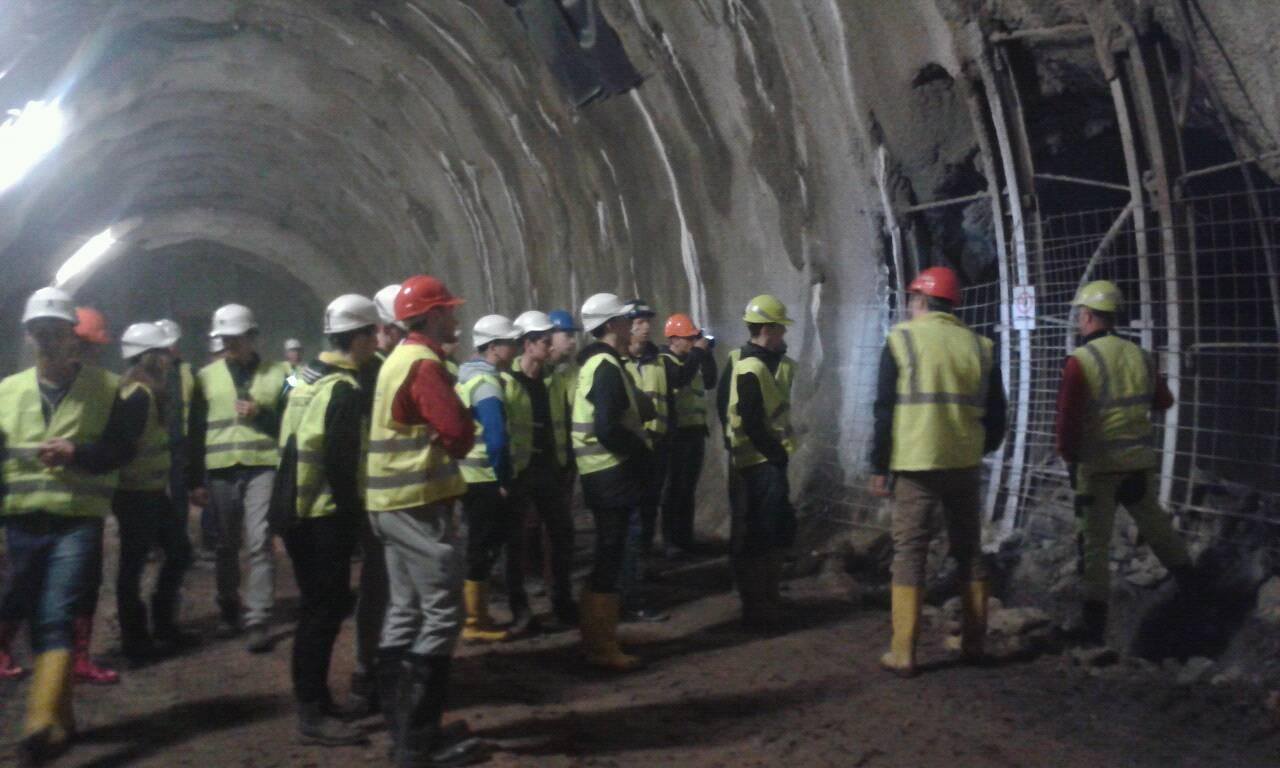 Erasmus + Dublin  november 2018
Field of study 3650 M Engineering
Other activities
Competitions, SOČ (Secondary professional activity), Excursions, Vocational lectures, Conferences, Project days, Social activities – cinema, theater, concert, imatriculations, Activities of student parliament – St. Nicolas, Valentine´s Day, Sport activities – ski courses, tournaments, swimming courses, hiking.....
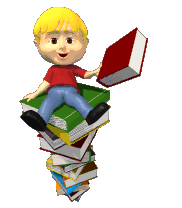 Erasmus + Dublin  november 2018
Field of study 3650 M Engineering
4. year – Maturita examination
Practical part
Theoretical part
 	3 - 4 days
	25 tasks of Civil engineering + optional subjects
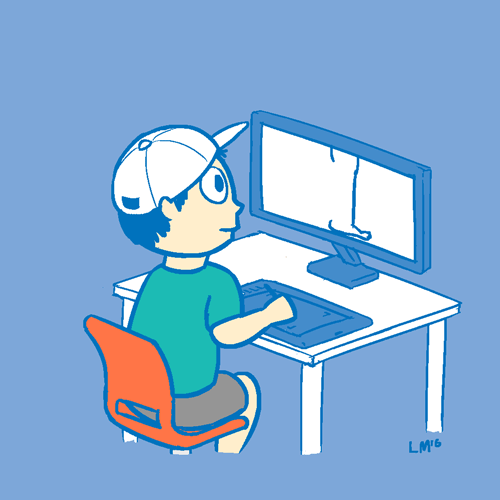 2 days
- First day – Building constructions
- Second day – Statics, Budgeting, CAD systems, Thermo physics....
Erasmus + Dublin  november 2018
THANKS FOR ATTENTION



Ing. Dagmar Vankušová
Ing. Beáta Brisučiaková
Erasmus + Dublin  november 2018